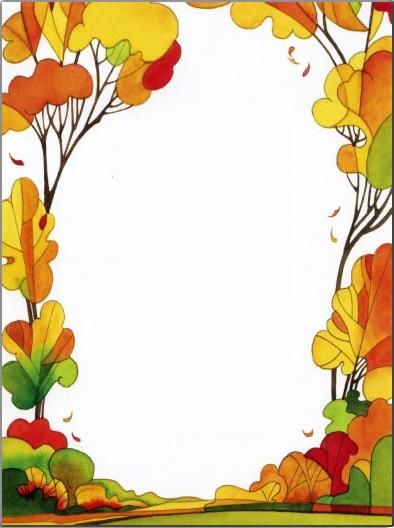 NON - VPK
DAYS
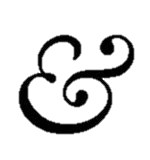 Oct. 14th
Oct. 9th
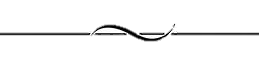 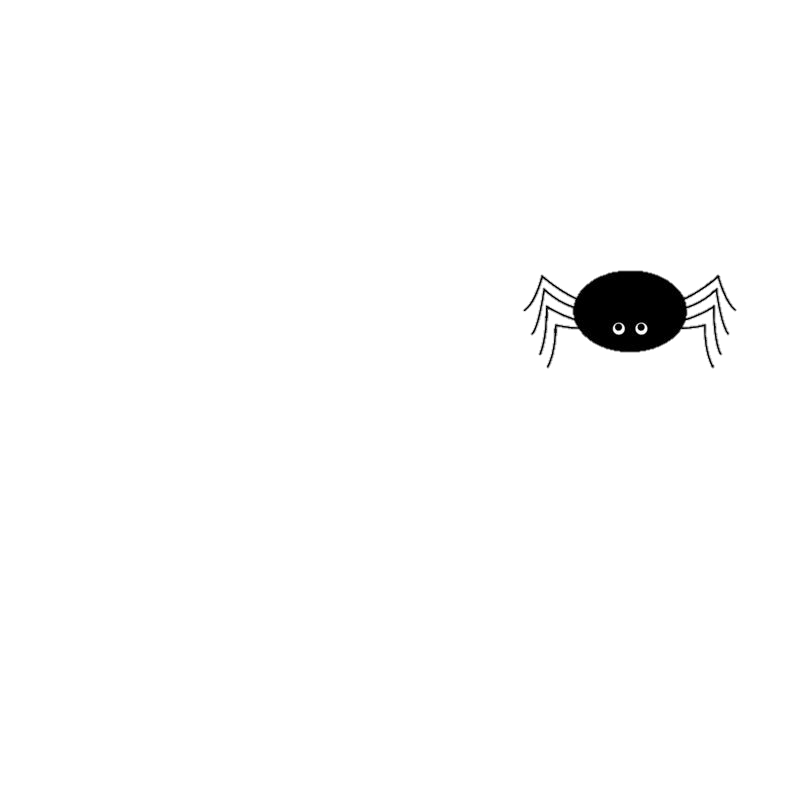 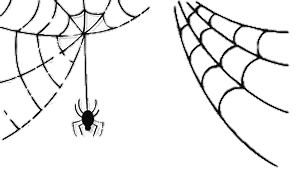 Care available for VPK
Elementary Camp
Available!
Students for $62
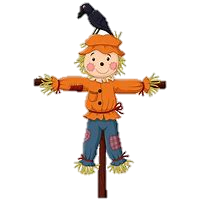 10/9 Park & Ice Cream
See front desk for details
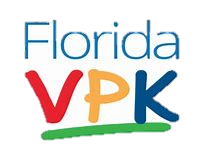 10/14 Superplay USA
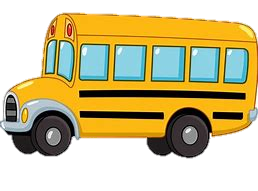 CHESTERBROOK ACADEMY
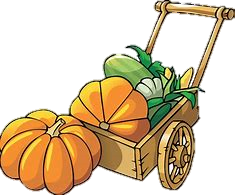 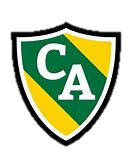